Chapter 6:  Valuing Assets
Health Care Finance
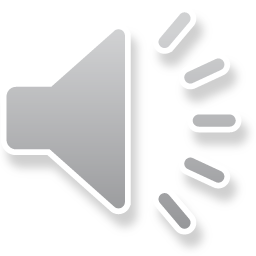 Introduction
One of the most useful applications of TVM is in the valuation of assets
Estimation of what things are worth
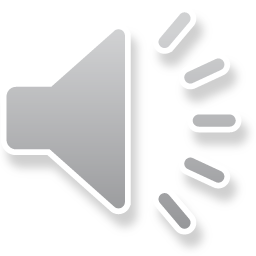 Value
How do we know the value of things? 
Cars?  Stocks?  Research?  
In HC, valuation was seldom important until the 1980s. 
Ex:  Buy-in 
How much is the practice worth?  
Equipment/space
Extraneous 
Loyalty; education; contracts
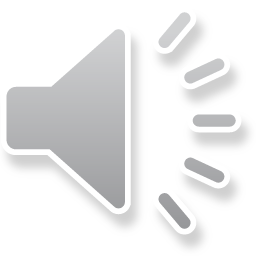 Value cont.
The value of the practice, then, depends on the cash-generating power of patient and business relationships (goodwill) rather than on market value of things that are owned.  
Valuation is different from appraisal
Depends on the uses to which assets are put, on name identification and customer loyalty, and on the degree of control being transferred.
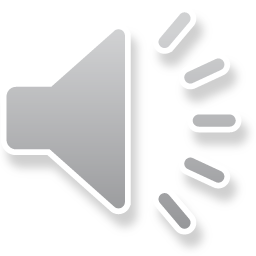 Approaches to Valuation
4 possible approaches to valuation 
Rule of thumb
Adjusted book value
Use of market value
Use of discounted cash flow
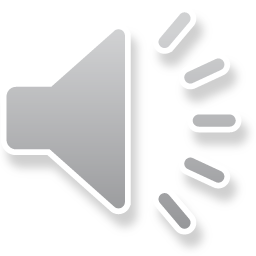 Long-term and short-term financing
Before we talk about financing– let’s talk about credit ratings
General credit worthiness of an organization. 
S&P
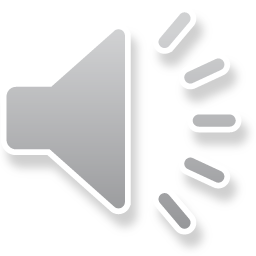 Credit risk
Credit risk 
INVESTMENT GRADE
Prime  AAA
EXCELLENT  AA (US) 
A  BBB
Junk bonds
Speculative  BB
Very speculative  B
CCC  CC
Default
Default  D
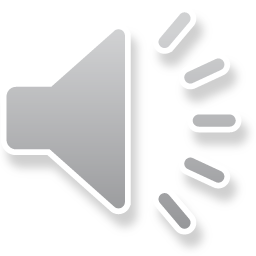 COMMON FINANCING INSTRUMENTS
Short-term financing
Accounts payable
Credit Cards
Trade credit
Short-term bank note
Line of credit
Bank accounts
CD
Checking
Savings
Money Market 
Commercial paper
Treasury bills = Backed by the US government with a maturity less than 1 year (no interest earned until matured) 
Treasury note = Earn a fixed rate of interest every 6 months until maturity (2, 3, - 10 years)
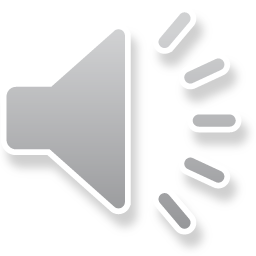 Financing cont.
Long-term financing
Loans
Series of interest and principal on a specific date to a lender
1 + years 
Advantages
Speed
Flexibility 
Low administrative cost
Fixed or variable
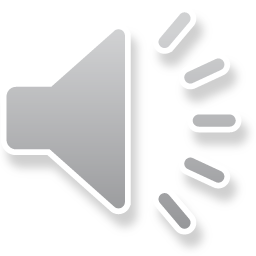 Bond
Bond 
Long-term contract
Borrower agrees to make payment of interest and principal on specific date to holder of the bond
Terms
Principal = how much is the bond worth 
Interest rate = Amount of interest the bond will pay 
Coupon rate  = the amount of interest paid per year 
Types of bond
Treasury – Federal 
Corporate 
FP 
Municipal 
Government other than federal  (counties, local, state) 
NFP 
Most are fixed
Zero-coupon bond
Bought at lower than face value and repaid at full value
Forgo the interest
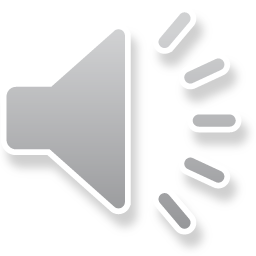 Stocks
Stocks 
Traded and sold on stock market – NASDAQ, NYSE 
Ownership into the organization, share of residual earnings, Divided
Preferred stock vs. Common stock 
Greater claim to assets
Dividends
Paid first 
Paid consistently
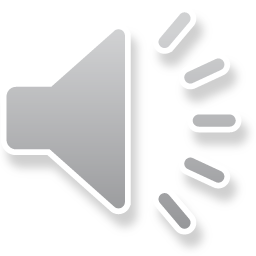